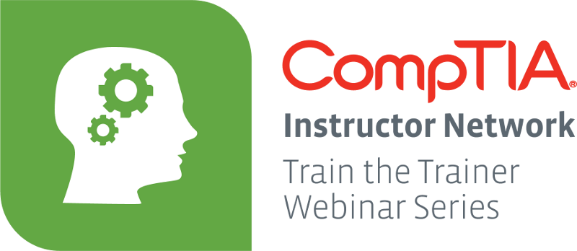 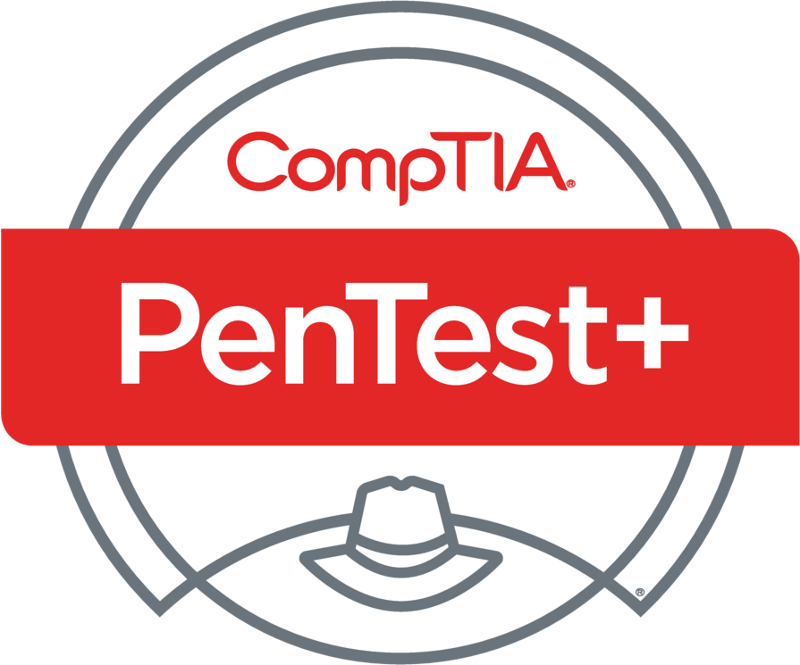 PenTest+ TTT Session 3: Information Gathering
06/05/2018
@TeachCompTIA    #PenTestPlusTTT
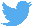 1
Housekeeping
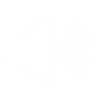 Unmute your speakers.
Use Chrome if you have issues
Enable Flash: Chrome://settings/content flash settings enabled
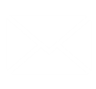 Recording will be distributed within two hours. Slides and homework can be downloaded from the resource widget.  You are able to do this via the recording as well.
Submit questions via the Q&A. The questions will be answered as submitted throughout the sessions.
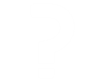 Take Control of Your Console
Widgets are resizable and movable
Use the controls             to minimize or maximize a widget 
Drag the bottom right hand corner to resize it 
Click the icon          to download resources & bookmark helpful links
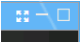 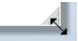 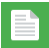 Chat with the audience and instructor by clicking the Group Chat icon          and enter you questions or comments
Have a question? Click the Q&A icon         and enter your questions
You can print your Certification of Attendance using the certification widget     ,  after attending at least 110 minutes of the session 
Do you have an idea or resource? We are trying the Idea widget out. Share resources you are using by typing in the Idea widget
The media player will show video, and when the instructor shares the screen, will show shared content.
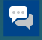 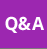 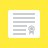 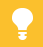 Welcome to the Train-the-Trainer Series
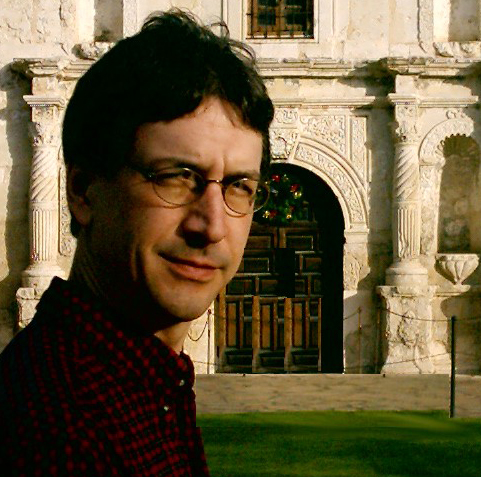 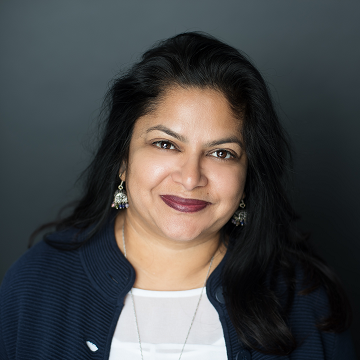 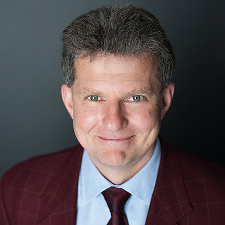 Host:
Stephen Schneiter
Instructor Network Program Manager
CompTIA
sschneiter@comptia.org
Host:
Tazneen Kasem
Director. Product Management
Network+, CTT+, Project+  & CIN
CompTIA
tkasem@comptia.org
Instructor:
T. Lee McWhorter, Jr.
IT Expert Generalist and Educator
lee@mcwhortertechnologies.com
4
4
Agenda
Session Objectives
Review
Scanning
Enumerating
Other means of information gathering
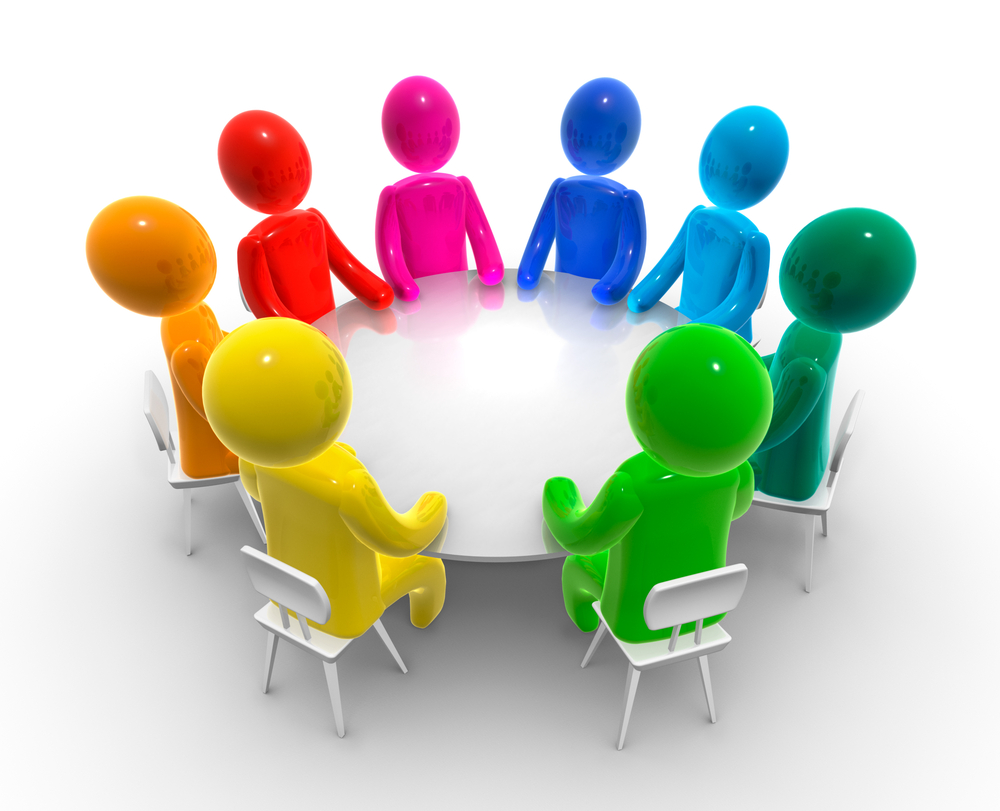 


6
7
Welcome
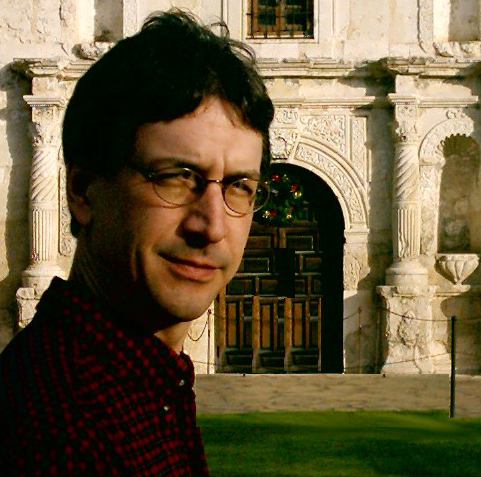 Lee McWhorter
Instructor
Lead Author
Woz U Cyber Security Program

lee@mcwhortertechnologies.com
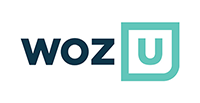 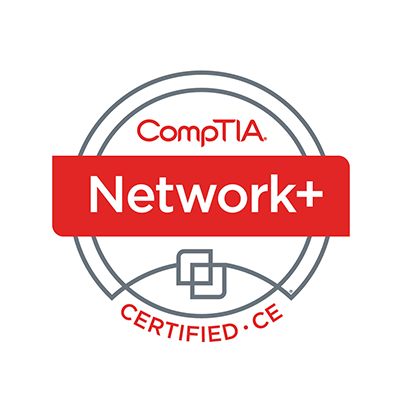 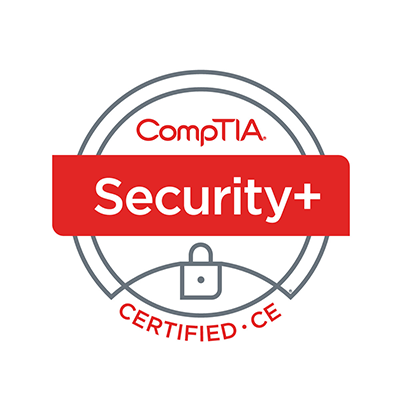 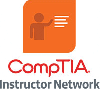 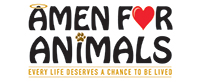 8
POLL
So what type of animal lover are you? 

Dog lover!
Cats for the win!
I want to hug them all!
Not really a fan of animals.
I can barely tolerate humans…
9
POLL
Were you able to get the provide GNS3 portable project topology downloaded and imported into your GNS3 set up?

Yes!
No, I’m still having VirtualBox problems.
No, I got Vbox running, but still having GNS3 issues.
No, didn’t have time
What, you’re giving away free stuff?
10
POLL
Which of the following are types of pen test assessments we have discussed?

Goal-based
Compliance-based
Red Team
Objective-based
All of the above
11
POLL – ANSWER SLIDE
Which of the following are types of pen test assessments we have discussed?

Goal-based
Compliance-based
Red Team
Objective-based
All of the above
12
POLL
We learned that understanding the target audience, budgeting, and gaining proper authority are critical to planning, scoping, and conducting a pen test.  Which of the following is the next most important concept for such tests?
Tolerance to impact
Scope creep
Target Selection
Scheduling
Risk Acceptance
13
POLL – ANSWER SLIDE
We learned that understanding the target audience, budgeting, and gaining proper authority are critical to planning, scoping, and conducting a pen test.  Which of the following is the next most important concept for such tests?
Tolerance to impact
Scope creep
Target Selection
Scheduling
Risk Acceptance
14
POLL
Which of the following is a legal contract which provides a framework for all future activities undertaken by the parties?
SOW
MSA
NDA
All of the above play a part
None of the above
15
POLL
Which of the following is a legal contract which provides a framework for all future activities undertaken by the parties?
SOW
MSA
NDA
All of the above play a part
None of the above
16
Information Gathering– Domain 2.1
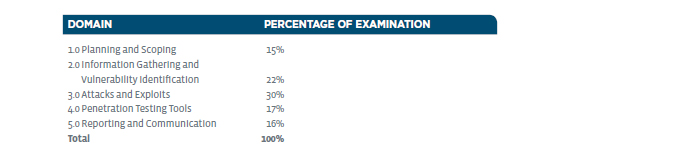 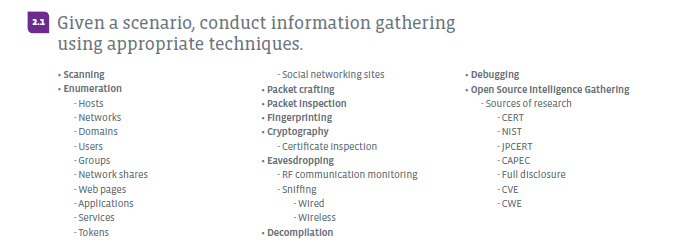 17
Information Gathering– Domain 2.1
Scanning
Scan = look at all parts of (something) carefully in order to detect some feature.

In computing and particularly pen tests, we can scan:
Applications
Devices
Computers
Networks
Systems
18
Information Gathering– Domain 2.1
Enumeration
Enumeration = the action of establishing the number of something.

From the exam objectives we see we need to understand enumeration for:
Hosts, Networks, Domains, Users, Groups, Network shares, Web pages, Applications, Services, Tokens, and even Social networking sites.
So how do we accomplish all of this?
Usually with special scanning tools  such as nmap, but there are also public sources for some of this information, like the Whois database for domain information.
19
Chat Question
Besides nmap, what other basic scanning and enumeration tools have your used or heard of.

Answer in the chat window and let’s share.
This photo is for placement only
DEMO
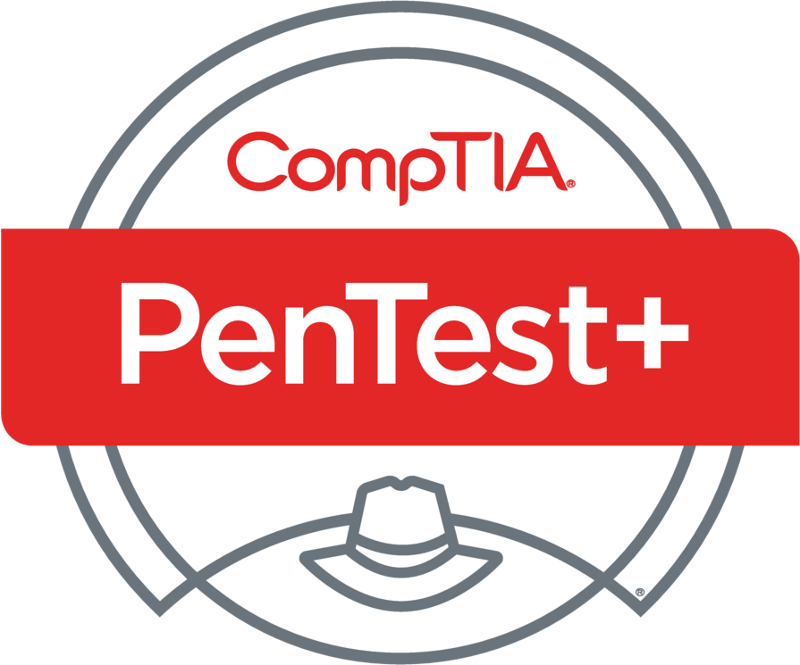 Scanning and Enumeration in the topology
21
Demo – Basic Command Reference
Using nmap to ‘ping sweep’ a network range in the topology:
The “Outside”    nmap -sP 10.1.1.0/24
The “DMZ”    nmap -sP 10.10.10.0/24

Note: nmap exists on a number of nodes in the topology including  the Kali Linux CLI, LAMP-Server, and Net-Def appliances.

Using arp-scan in the topology (Note: only on Net-Def appliance)
arp-scan 10.1.1.0/24
22
Information Gathering– Domain 2.1
Packet crafting is creating custom packets according to various requirements to carry out attacks, exploit vulnerabilities, or gather information.  Tools such as Netcat (nc), Ncat (ncat), and Hping can be used for this.
Packet inspection is analyzing packets after they are captured.
Fingerprinting in computing is generally concerned with identifying the operating systems and/or services running on a system.
Cryptography
Certificate inspection
23
Information Gathering– Domain 2.1
Eavesdropping
RF (Radio frequency) communication monitoring
Sniffing
Packet sniffing or packet capture work by intercepting and logging network traffic that can 'seen' via the wired or wireless network interface that the packet capture or sniffing software has access to on its host computer.
Wired
WireShark and tcpdump are popular tools for this function.
Wireless
Aircrack-ng is a popular wireless attack and analysis tool that is part of Kali.
24
DEMO
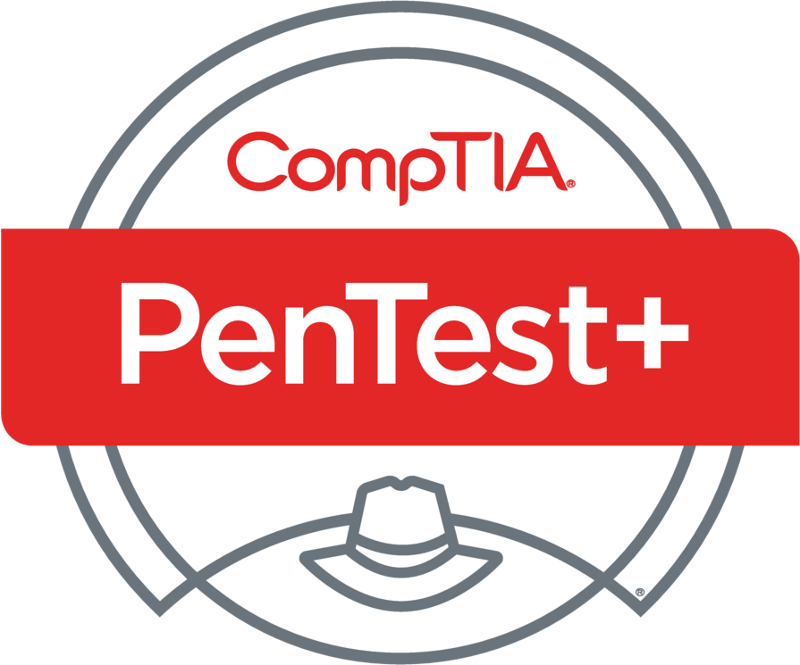 Packet capture and inspection in the topology
25
Demo – Basic Reference
GNS3 supports packet capture natively.
To use:
Right-click on any wired connection link in the topology and chose Start capture.
Right-click the same link again to view, stop or save the capture to a file.
Viewing will open the packet capture in WireShark for live analysis.
Saved packet capture files can be found in:
C:\Users\Username\GNS3\projects\projectname\captures on Windows or something
 like  /home/username/GNS3/projects/projectname/captures on Mac or *nix.
The individual captures will have names based on the devices the link connected.
26
Information Gathering– Domain 2.1
Decompilation is a type of reverse engineering uses a decompiler that do the opposite of what a compiler does.  A compiler takes source code and generates machine executive output.  A decompiler attempts to reverse this and take the executable and turn in back into source code.
Debugging
Debug = identify and remove errors from (hardware, software and systems).

Tools: Kali provides a number of reverse engineering tools and WinDbg is a popular tool for such tasks on the Windows platform.
27
Information Gathering– Domain 2.1
Open Source Intelligence Gathering  -  Sources of research
CERT – US-CERT (Computer Emergency Response Team) - https://www.us-cert.gov/
Their Alerts page: https://www.us-cert.gov/ncas/alerts
NIST (National Institute of Standards and Technology) - https://csrc.nist.gov/
National Vulnerabilities Database: https://nvd.nist.gov/
JPCERT – Japan’s CERT - https://www.jpcert.or.jp/english/vh/project.html
CAPEC - Common Attack Pattern Enumeration & Classification - https://capec.mitre.org/
Full disclosure – Mailing list that is part of Seclists.org (the nmap folks) - http://seclists.org/fulldisclosure/
CVE (Common Vulnerabilities and Exposures) - https://cve.mitre.org/
CWE (Common Weakness Enumeration) - https://cwe.mitre.org/
28
Chat Question
Are there any other good sources of such information you are aware of?  Please share with the group.

Answer in the chat window and let’s share.
This photo is for placement only
Information Gathering– Domain 2.2
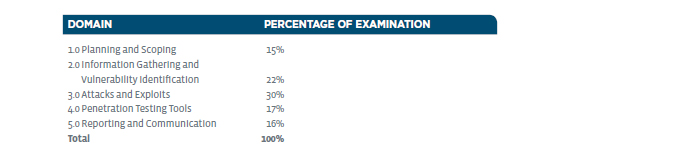 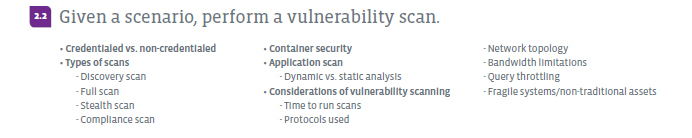 30
Information Gathering– Domain 2.2
Credentialed vs. non-credentialed
Types of scans
Discovery scan – Like the nmap ‘ping sweeps’ we covered earlier.  Typically used to create a map of a network that shows all the devices connected.
Full scan – Full port, service, & vulnerability scans, generally use more options.
Stealth scan - Stealth scanning works by sending a SYN packet and looking at the response. If SYN/ACK is sent back, the port is open and the remote end is trying to open a TCP connection. The scanner then sends an RST to end.
Compliance scan – Seeks to identify vulnerabilities in a network or system, enabling  problems  to be fix and compliance maintained.
31
DEMO
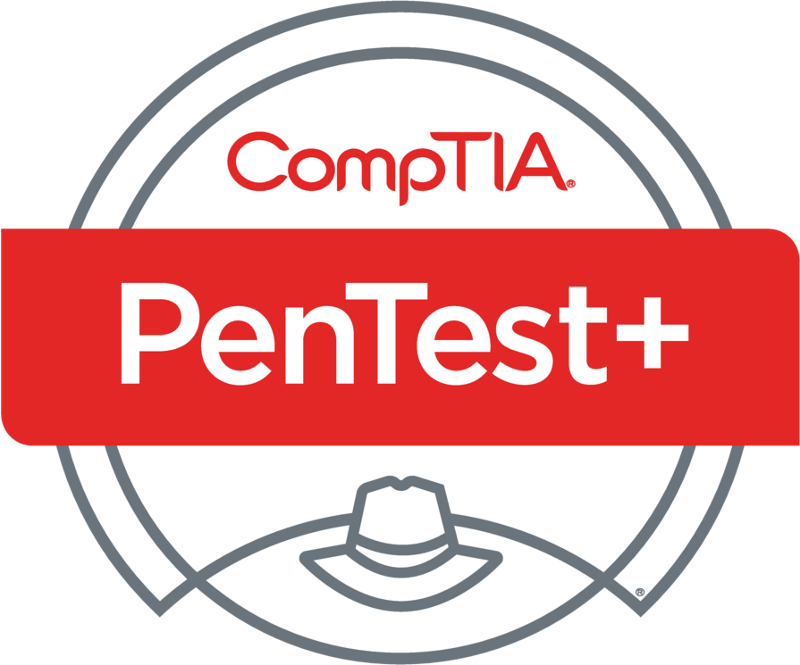 Vulnerability scanning in the topology
32
Demo – Basic Command Reference
Using nmap to perform different types of scans in the topology:
Stealth scan    nmap -sS 10.10.10.11
Full port scan    nmap -p 1-65535 10.10.10.11
Fingerprinting    nmap -p 21 -A 10.10.10.11

Using nikto on the Net-Def appliance within the topology:
cd /usr/local/nikto-2.1.5
perl nikto.pl -h 10.10.10.12
33
Demo – Basic Reference
OpenVAS
To run OpenVAS you must use the Firefox appliance to login via the web interface of OpenVAS on the Net-Def appliance at:
https://10.1.1.200:4000
Confirm the security exception
Then login in username: admin and password: admin
Click Scans and the new scan wizard will walk you through, use 10.10.10.11
If scan stops, you can restart it from the dashboard.
Depending upon your system and setup this can be a very intensive operation and take awhile to complete.  Once done you can review the results.
34
Information Gathering– Domain 2.2
Container security
What are Containers?  I like to think of them as micro virtual machines. Each container is built off a base OS image and then has custom software for its purpose on top.  The Docker appliances I built for GNS3 are a good example.
In addition to Docker, there is Puppet, Vagrant and other such systems.
Application scan
Dynamic vs. static analysis
Static analysis is performed in a non-runtime environment and will typical inspect program code for possible run-time behaviors and attempt to find coding flaws, back doors, and potentially malicious code.
Dynamic analysis is performed while a program is in actual operation.
35
Information Gathering– Domain 2.2
Considerations of vulnerability scanning
Time to run scans - scheduling
Protocols used – target selection
Network topology – layout of network affects access for tests/scans
Bandwidth limitations – can’t over tax client resources – tolerance to impact
Query throttling – to address above, we may throttling/slow down scan.  Example is use of nmap -T option.
Fragile systems/non-traditional assets – impact again – how do we handle these?
36
Chat Question
Any other considerations you can think of that might impact vulnerability scanning?

Answer in the chat window and let’s share.
This photo is for placement only
Homework for next class!
Run some vulnerabilities scans!
Can you recreate some of the nmap and other scans demonstrated?

Run an OpenVAS scan against the MetaSploitable2 in the topology.

While you were only given a partial demo of OpenVAS, the provided reference instructions will help and it is web-based and fairly straight forward, if sometimes slow...  ;)
38
Next Class!
Information Gathering and Vulnerability Identification Domains 2.3, 2.4, and 2.5.

We will go over the virtual machines and their host-only network in more detail.

We will begin using the stand-alone provided VMs next week.
39
Discussion time: Please type your questions in chat
Questions over content.
Share you experience.
What would you like to see different moving forward?
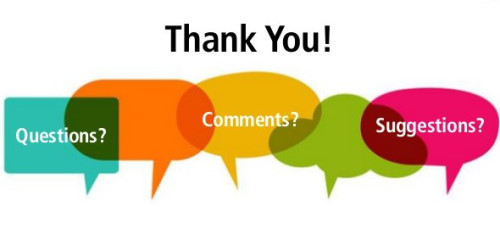 Let’s keep the going on LinkedIn in the CompTIA Instructor Forum: http://bit.ly/2wMU4nL
40